Figure 1. Development of Isl1-positive cells in forebrain. Isl1 expression was studied using anti-Isl1 ...
Cereb Cortex, Volume 26, Issue 7, July 2016, Pages 3323–3334, https://doi.org/10.1093/cercor/bhw132
The content of this slide may be subject to copyright: please see the slide notes for details.
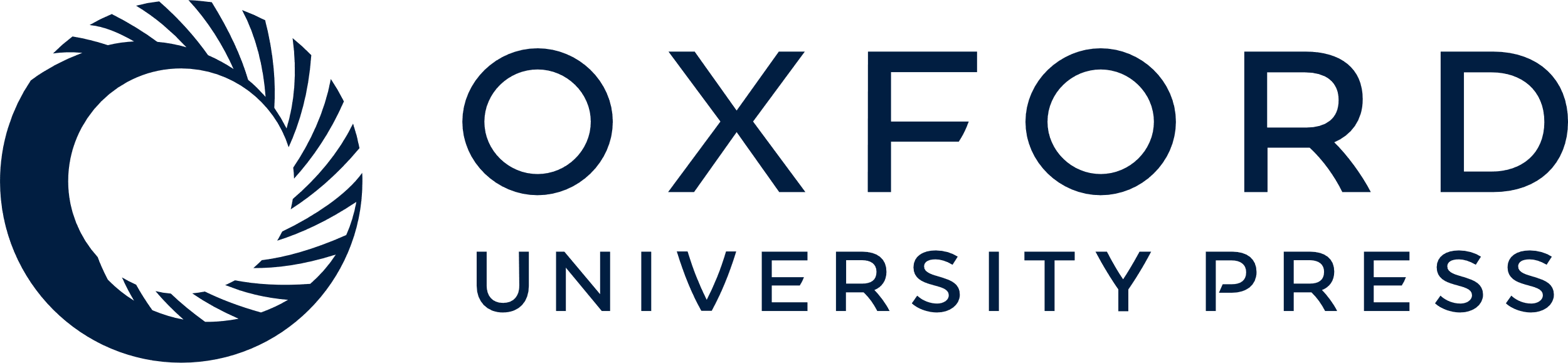 [Speaker Notes: Figure 1. Development of Isl1-positive cells in forebrain. Isl1 expression was studied using anti-Isl1 immunohistochemistry (A, B, C, E, and G) and by mapping tomato fluorescent protein expression using Isl1-Cre;Rosa26Tomato mice (B, D, F, and H). Inset in A1 (A1′) is a magnification of the boxed area. (A and B) Isl1-positive cells appeared at E9.5–E10.5, close to midline. (C and D) At E11.5, cells expressing Isl1 and tomato protein appeared in ventral telencephalon (vTel) and hypothalamic anlage (arrows). (E–H) At E12.5 (E and F), the number of Isl1-positive cells increased in ventral telencephalon and hypothalamic anlage, and another population appears in the prethalamic region (pTh, arrowheads), a pattern that became better defined at E13.5 (G and H). I: schematic summary of development of Isl1-positive cells. *, trigeminal ganglion. Th, thalamic anlage; Ctx, cortex; IHC, immunohistochemistry. Scale bars: 400 μm.


Unless provided in the caption above, the following copyright applies to the content of this slide: © The Author 2015. Published by Oxford University PressThis is an Open Access article distributed under the terms of the Creative Commons Attribution Non-Commercial License (http://creativecommons.org/licenses/by-nc/4.0/), which permits non-commercial re-use, distribution, and reproduction in any medium, provided the original work is properly cited. For commercial re-use, please contact journals.permissions@oup.com]